«Не судите о  способностях по легкости усвоения. Успешнее и дальше идет тот, кто мучительно преодолевает себя и препятствия. Любовь к познанию – главное мерило.»
Антуан де Сент Экзюпери
МДК.01.03 Электрическое и электромеханическое оборудование
Повторение темы
«Устройства защитного отключения»
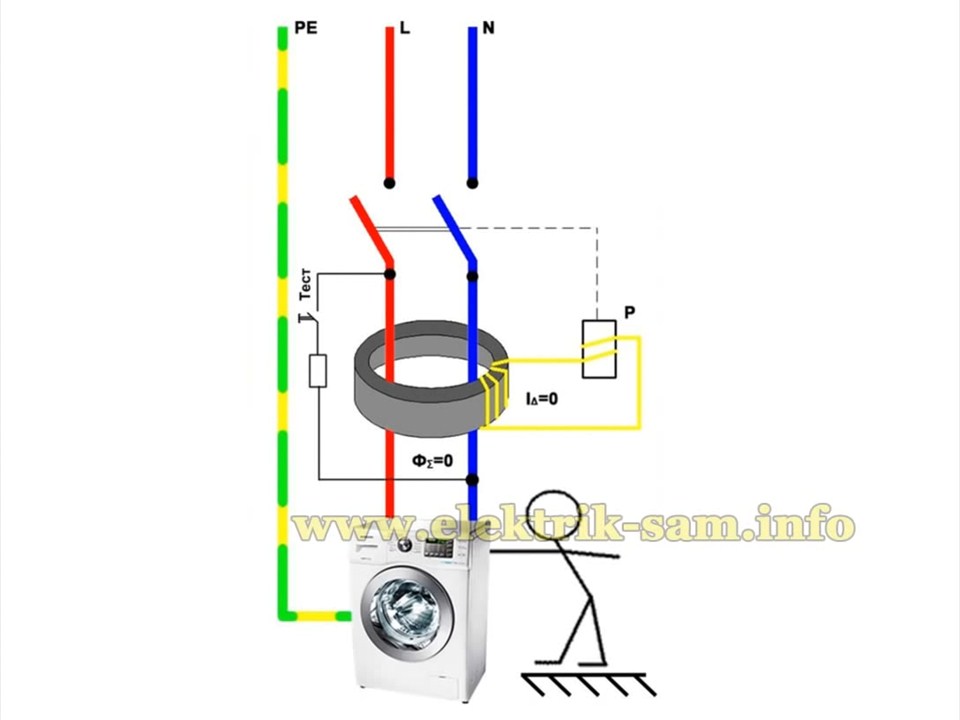 ТЕМА: Автоматические выключатели (АВ)
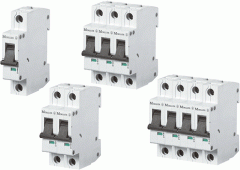 Основные вопросы
Конструкция и принцип работы
Характеристики, критерии выбора и маркировка АВ
Схемы подключения АВ
Рекомендации по выбору АВ
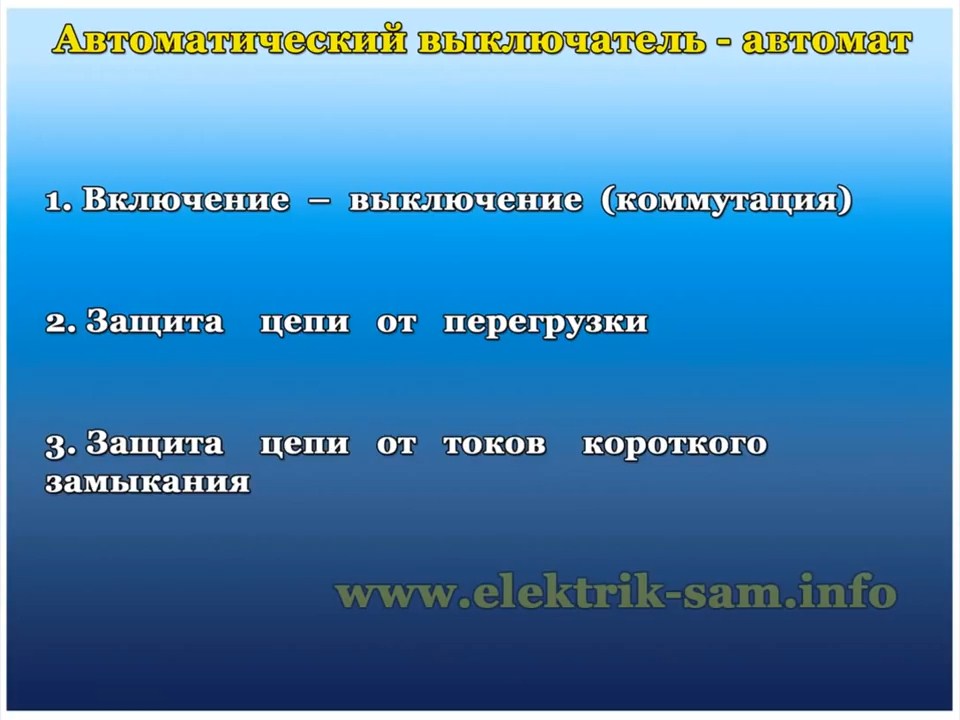 это контактный коммутационный аппарат.
Назначение АВ:
Задание 1  
Дайте определение понятию «автоматический выключатель». Отразите его назначение в рабочем листе.
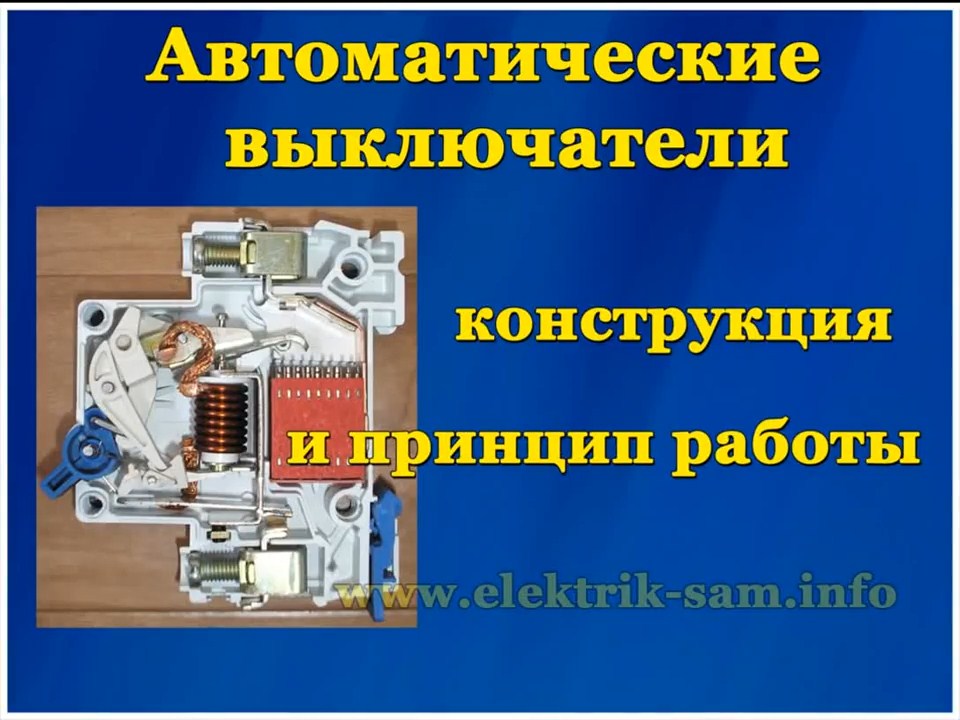 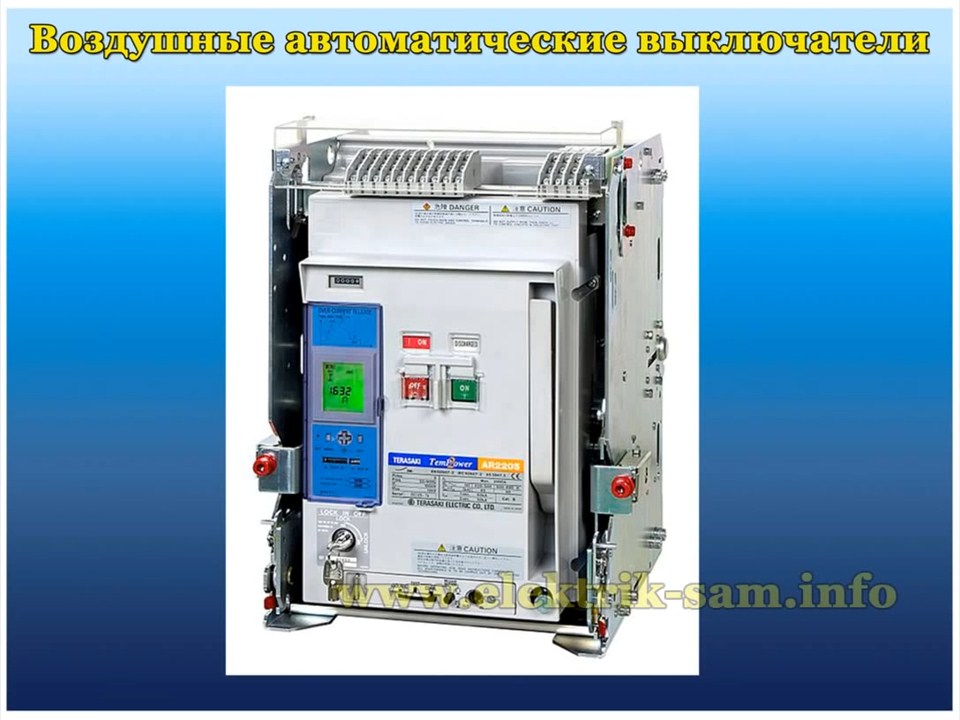 от 800 А до 6 300 А
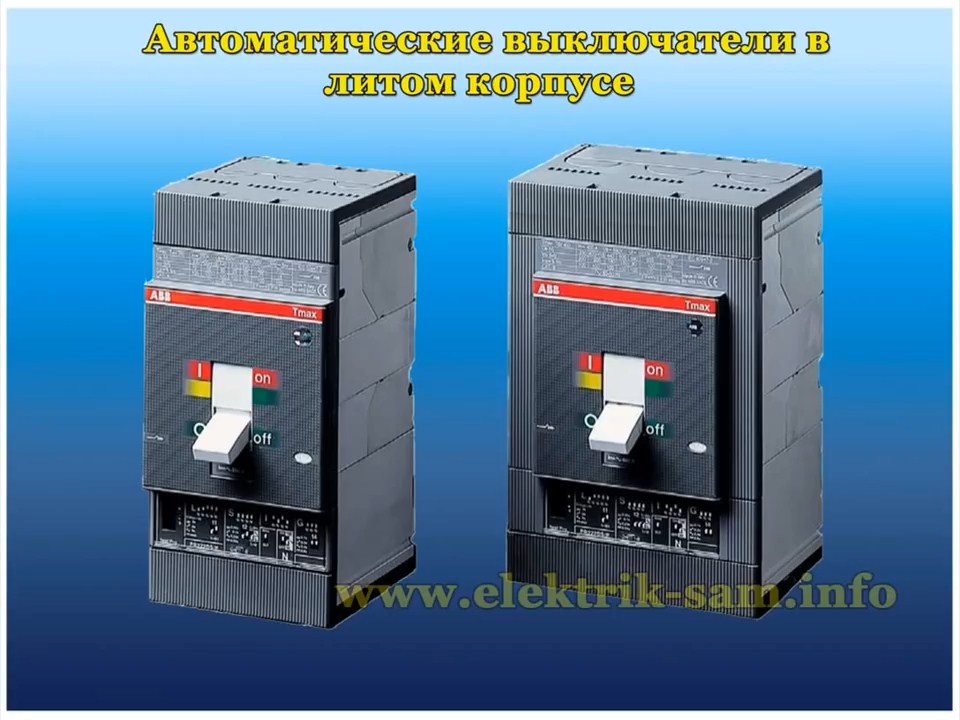 от 10 А до 2500 А
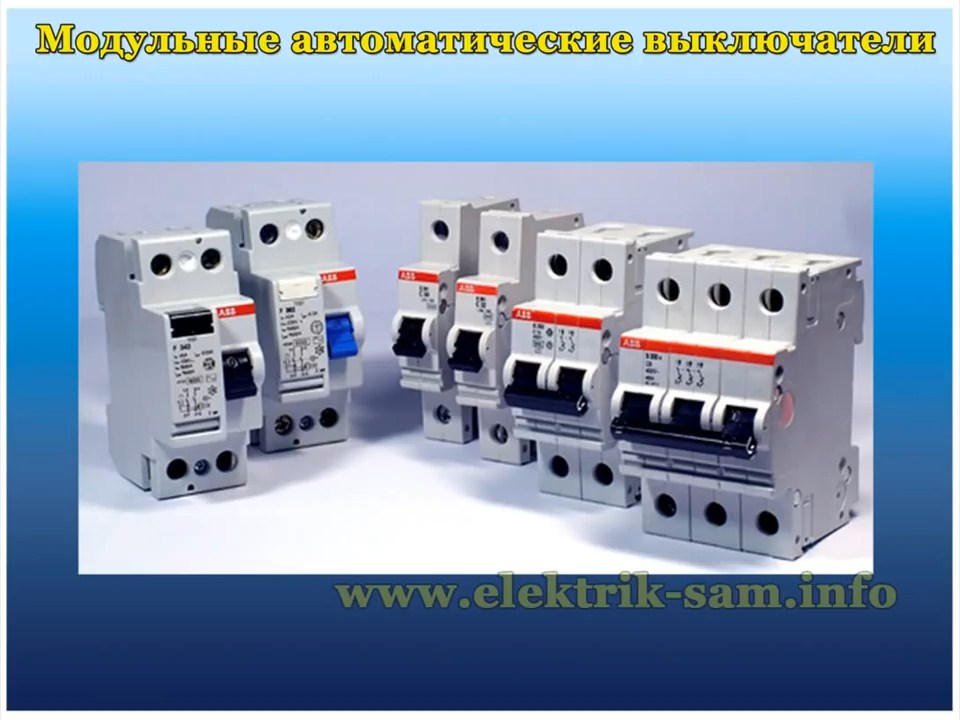 от 0,5 А до 125 А.
Устройство автоматического выключателя
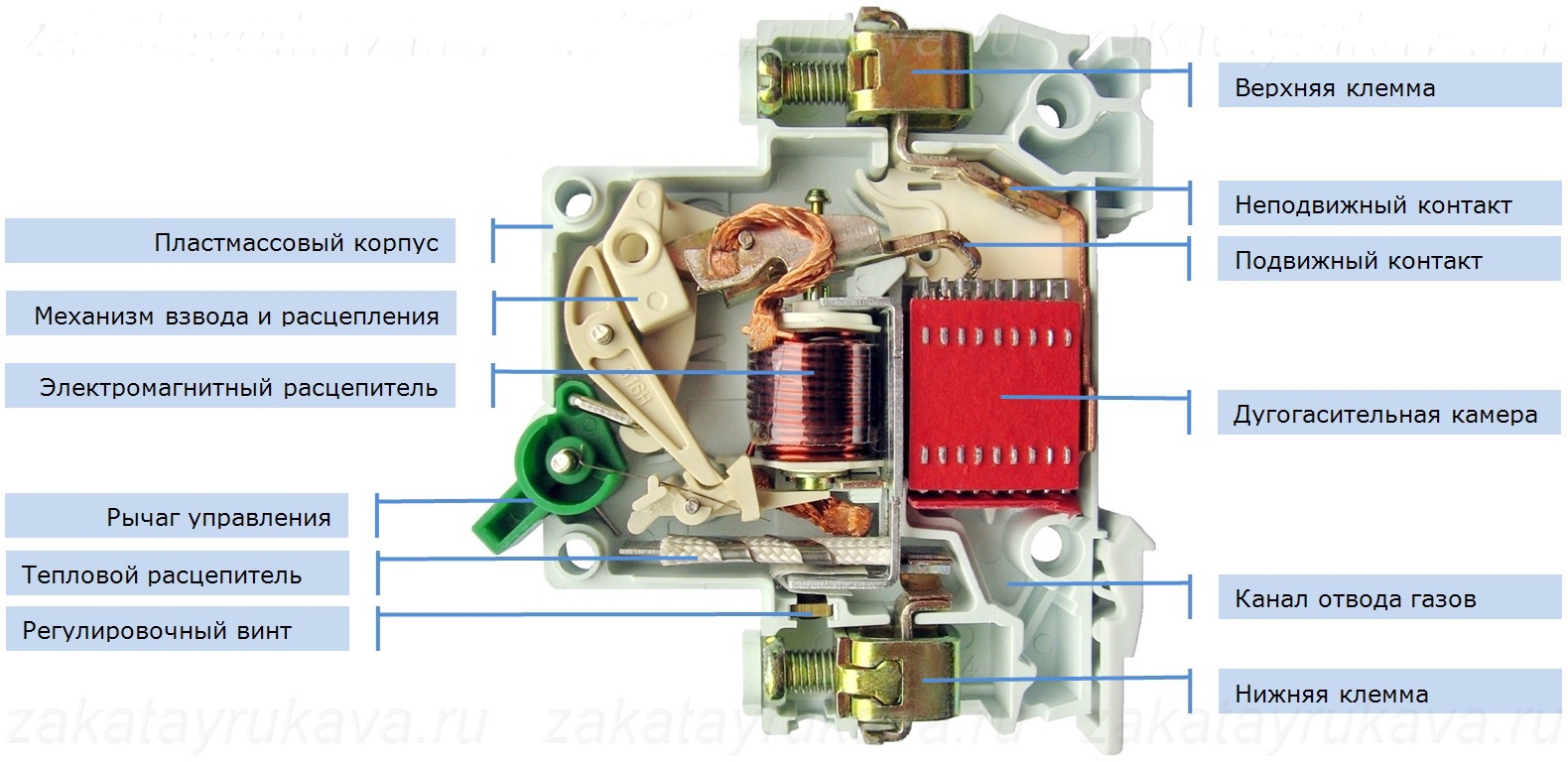 Задание 2 Нанести на схему в рабочем листе  элементы АВ
КИНЕМАТИЧЕСКАЯ СХЕМА АВТОМАТИЧЕСКОГО ВЫКЛЮЧАТЕЛЯ В СОПОСТАВЛЕНИИ С ЕГО УСТРОЙСТВОМ
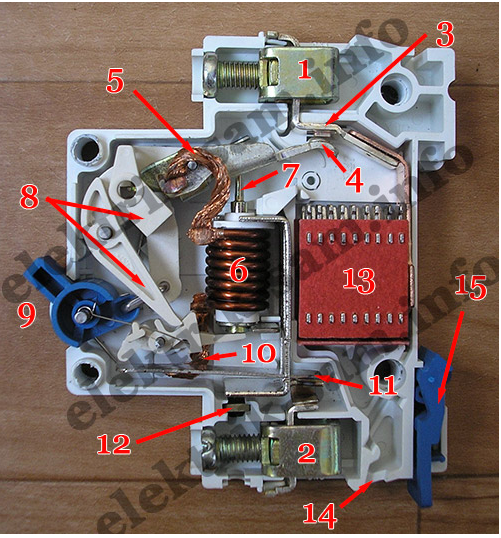 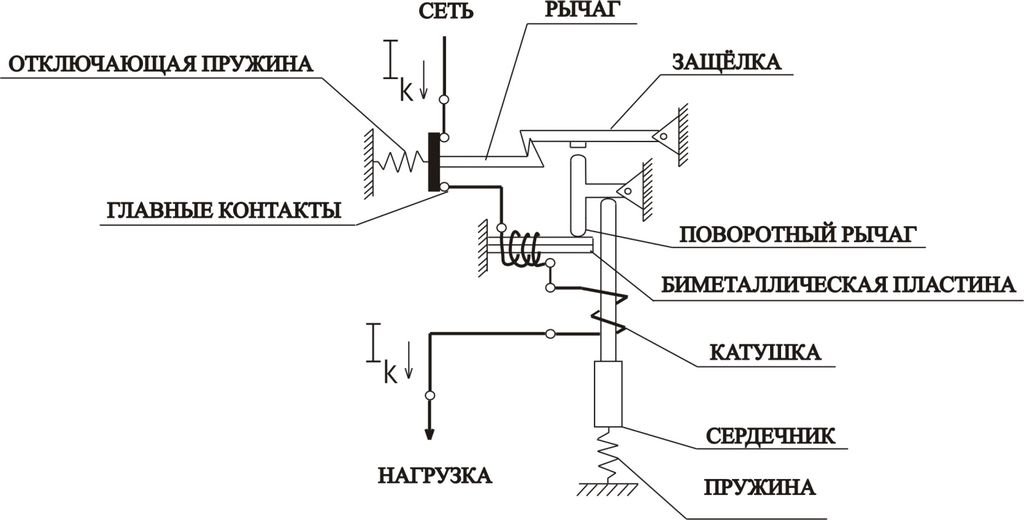 ОСНОВНЫЕ ЭЛЕМЕНТЫ АВТОМАТИЧЕСКОГО ВЫКЛЮЧАТЕЛЯ
Электромагнитный расцепитель
Биметаллический (тепловой ) расцепитель
Дугогасящая камера
ЭЛЕКТРОМАГНИТНЫЙ РАСЦЕПИТЕЛЬ
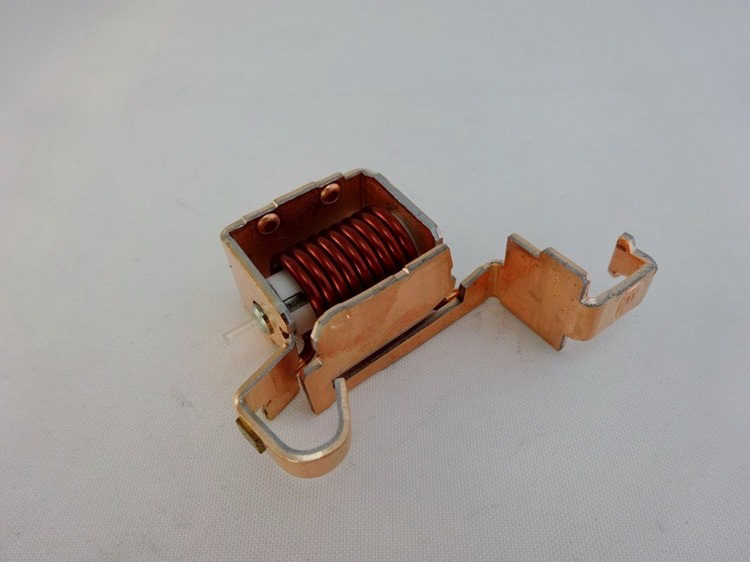 Задание №3  таблица 1 занести информацию в рабочий лист
БИМЕТАЛЛИЧЕСКИЙ (ТЕПЛОВОЙ ) РАСЦЕПИТЕЛЬ
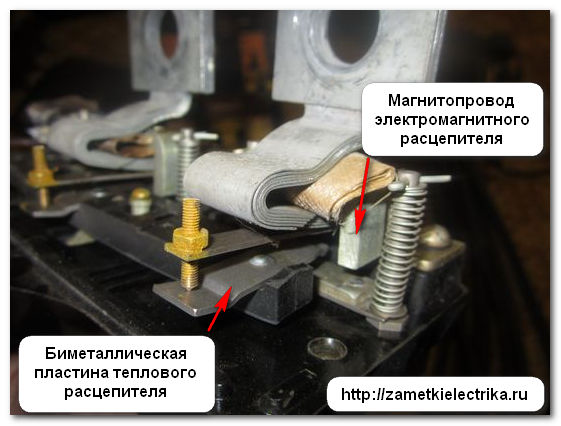 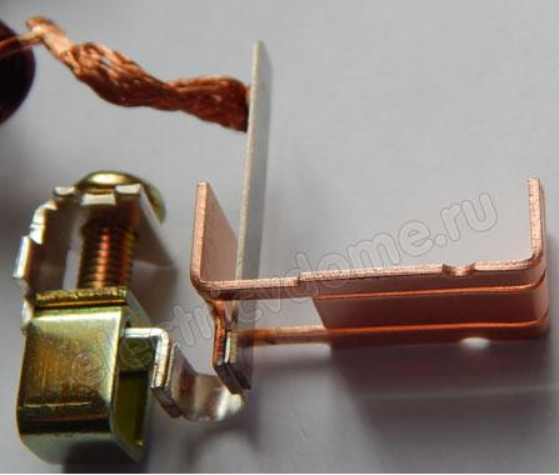 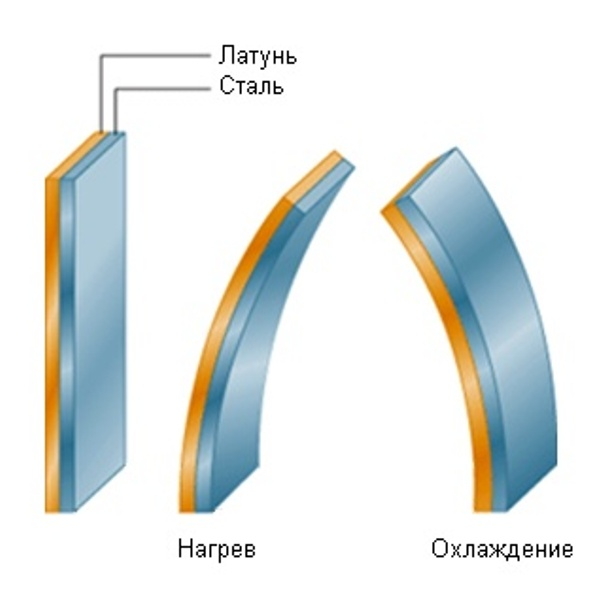 Задание №3  таблица 1 занести информацию в рабочий лист
ДУГОГАСЯЩАЯ КАМЕРА
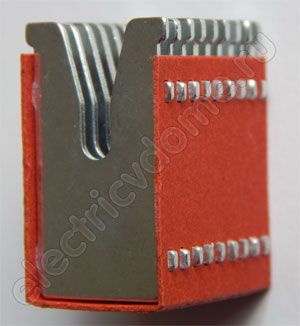 Задание №3  таблица 1 занести информацию в рабочий лист
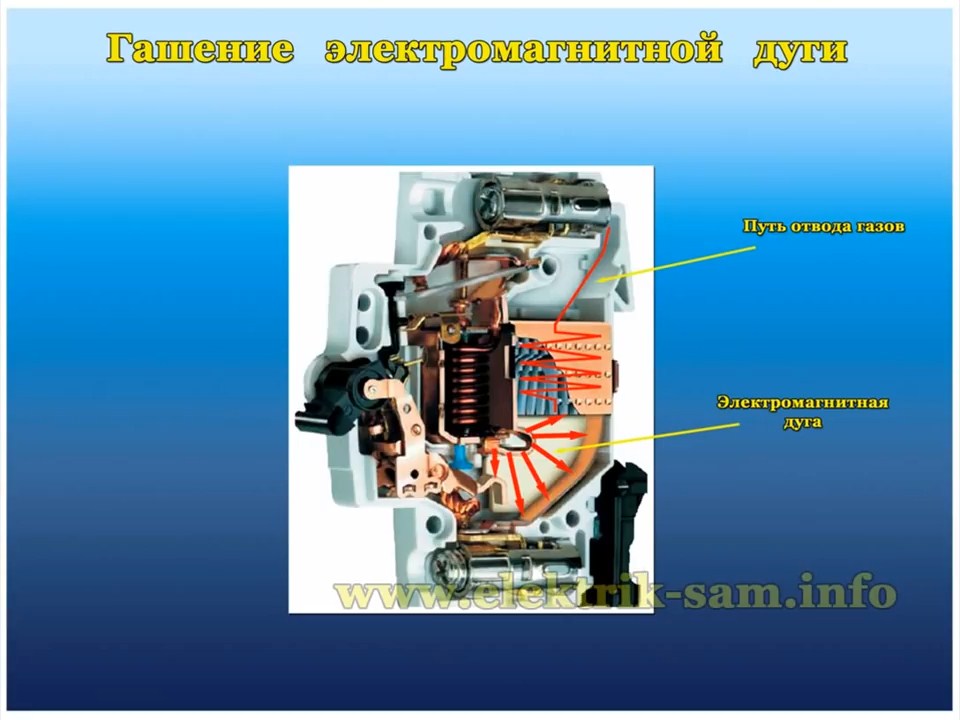 РАЗНОВИДНОСТИ  АВ ПО ЧИСЛУ ПОЛЮСОВ ГЛАВНОЙ ЦЕПИ
трехполюсные
однополюсные
четырехполюсные
двухполюсные
ИЗОБРАЖЕНИЯ  АВТОМАТИЧЕСКИХ  ВЫКЛЮЧАТЕЛЕЙ НА  ПРИНЦИПИАЛЬНЫХ  ЭЛЕКТРИЧЕСКИХ  СХЕМАХ
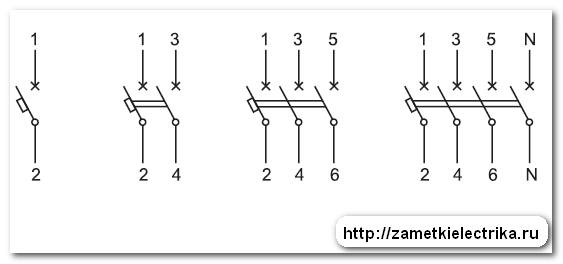 Двухполюсные
Четырёхполюсные
Трёхполюсные
Однополюсные
Задание 4 
Подписать изображения АВ на электрических схемах в рабочем листе
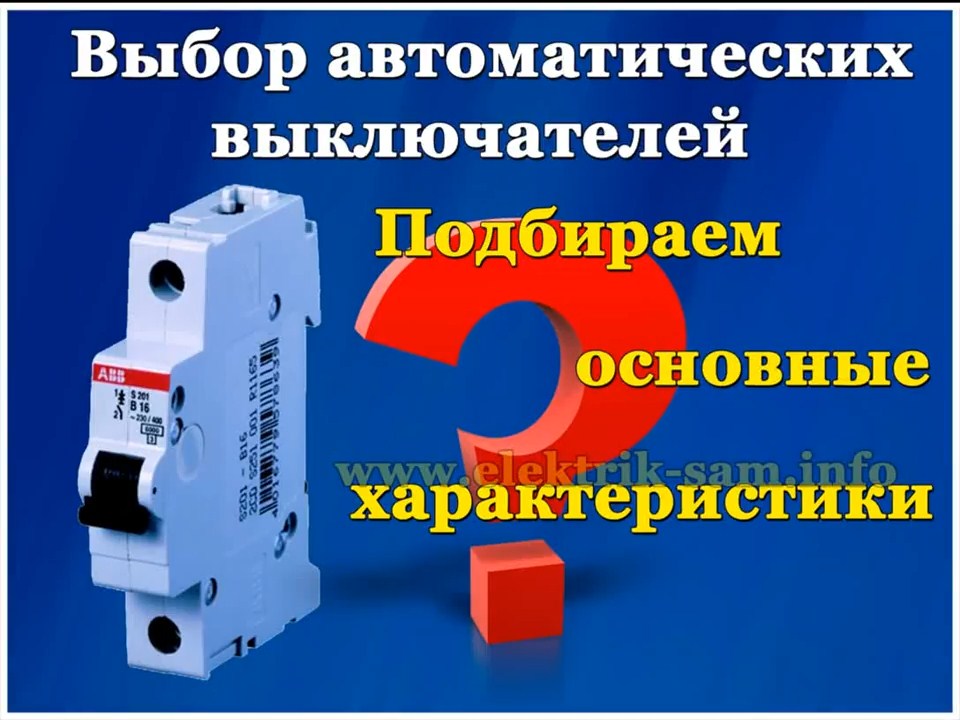 ХАРАКТЕРИСТИКИ И КРИТЕРИИ ВЫБОРА МОДУЛЬНОГО АВТОМАТИЧЕСКОГО ВЫКЛЮЧАТЕЛЯ
Маркировка АВ читается на корпусе сверху вниз
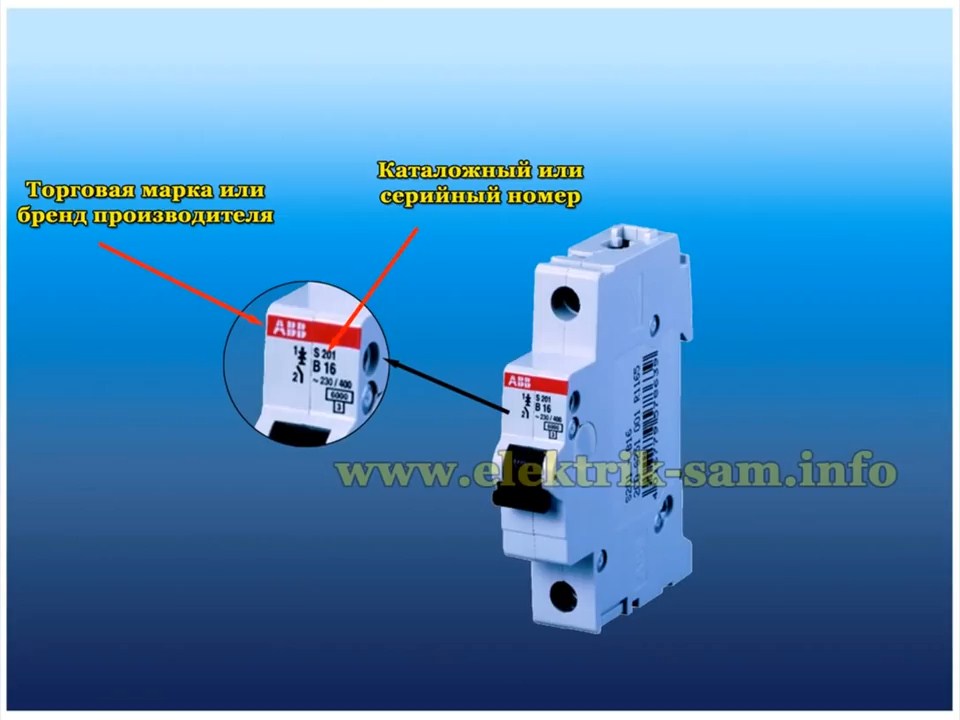 Зависимость времени срабатывания автомата от силы тока, протекающего через автомат определяется время - токовой характеристикой автоматического выключателя
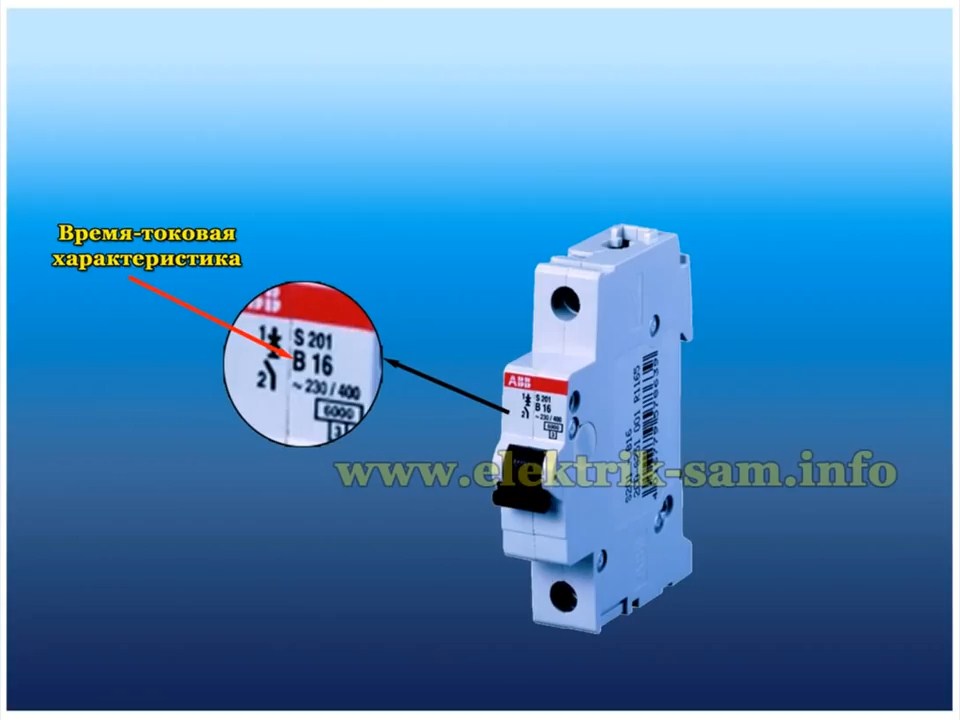 Задание 5 
Отразить определение в таблице 2 «Характеристики автоматических выключателей»
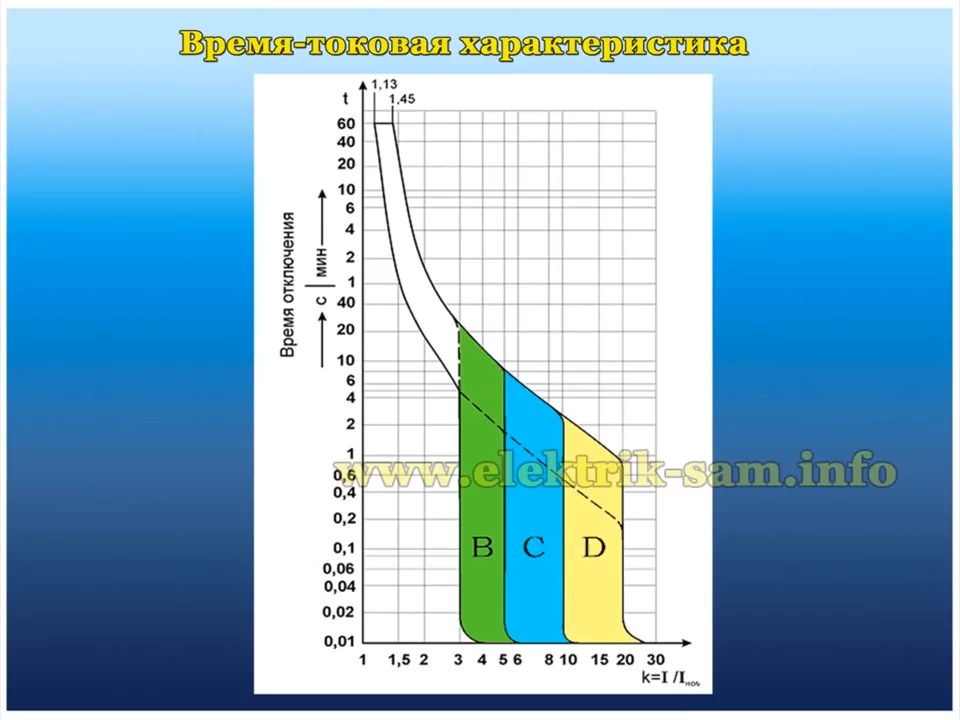 Типы токов  мгновенного расцепления
тип B: свыше 3·In до 5·In включительно (где In — номинальный ток) (применяется для защиты линий освещения или линий имеющих большую протяженность)
тип C: свыше 5·In до 10·In включительно (применяется для защиты розеточных групп или линий с потребителями с умеренными пусковыми токами)
тип D: свыше 10·In до 20·In включительно (применяется для защиты трансформаторов или линий с потребителями с большими пусковыми токами)
тип L: свыше 8·In
тип Z: свыше 4·In
тип K: свыше 12·In
ВРЕМЯ-ТОКОВАЯ ХАРАКТЕРИСТИКА АВ типа: С
ТИПЫ ВРЕМЯ-ТОКОВЫХ ХАРАКТЕРИСТИК
Задание №6 Заполнить таблицу 3 в рабочем листе
После буквенного значения идет цифра, определяющая номинал автоматического выключателя.Номинальный ток определяет максимальное значение тока, который может постоянно проходить без срабатывания автоматического выключателя. Значение номинального тока указывается для определенной температуры окружающей среды + 30 градусов.
Задание 5 
Отразить определение в таблице 2 «Характеристики автоматических
 выключателей»
НОМИНАЛЬНОЕ НАПРЯЖЕНИЕПоказатель номинального напряжения отображается в Вольтах (В/V), и может быть постоянным («-») или переменным («~»)Значение номинального напряжения определяет, для каких сетей предусмотрено устройство.
Задание 5 
Отразить определение в таблице 2 «Характеристики автоматических
 выключателей»
ПРЕДЕЛЬНАЯ ИЛИ МАКСИМАЛЬНАЯ КОММУТАЦИОННАЯ СПОСОБНОСТЬ автоматического выключателя (ПКС) определяется максимальным током, при сработке от которого автомат не выйдет из строя (отсутствие подгораний, спаек контактов, повреждений корпуса и пр.).
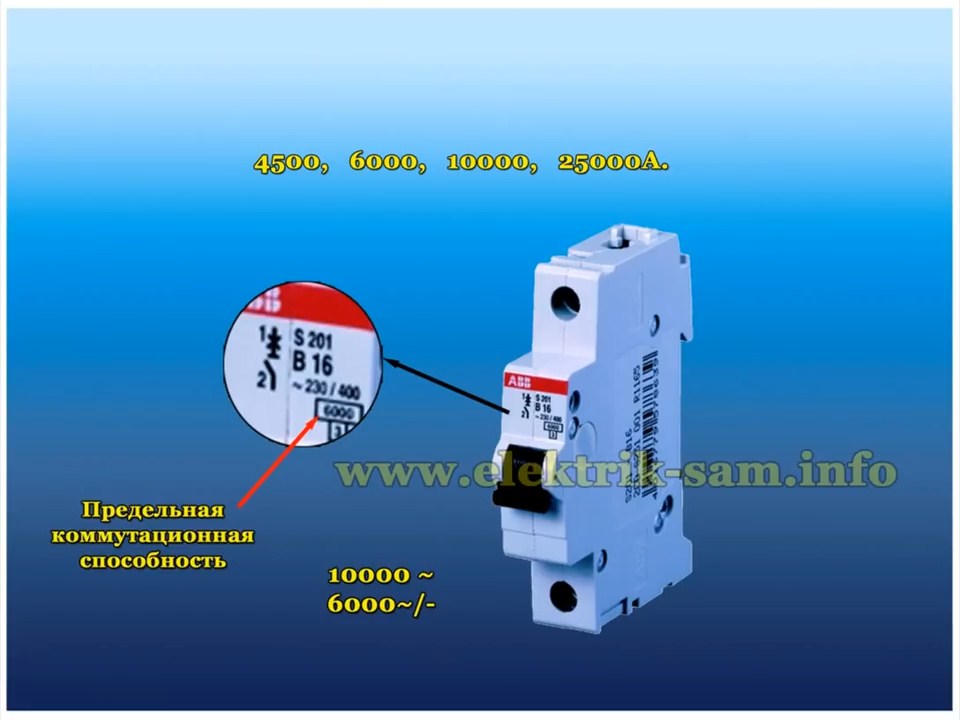 Предельный ток отключения – ток короткого замыкания, который способен пропустить через себя автомат и отключится, не теряя своей работоспособности (без риска выхода из строя).
Задание 5 
Отразить определение в таблице 2 «Характеристики автоматических
 выключателей»
ПРЕДЕЛЬНАЯ ИЛИ МАКСИМАЛЬНАЯ КОММУТАЦИОННАЯ СПОСОБНОСТЬ (ПРЕДЕЛЬНЫЙ ТОК ОТКЛЮЧЕНИЯ) (обозначения в маркировке)
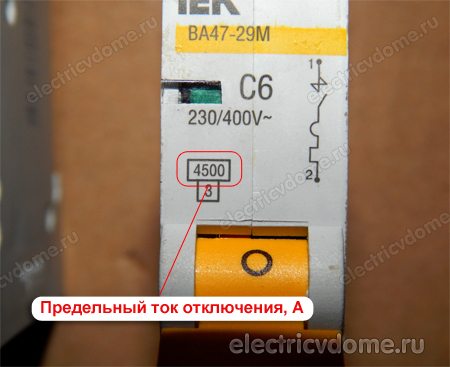 ХАРАКТЕРИСТИКА ТОКООГРАНИЧЕНИЯ показывает, с какой скоростью происходит гашение электрической  дуги при размыкании контактов во время короткого замыкания.
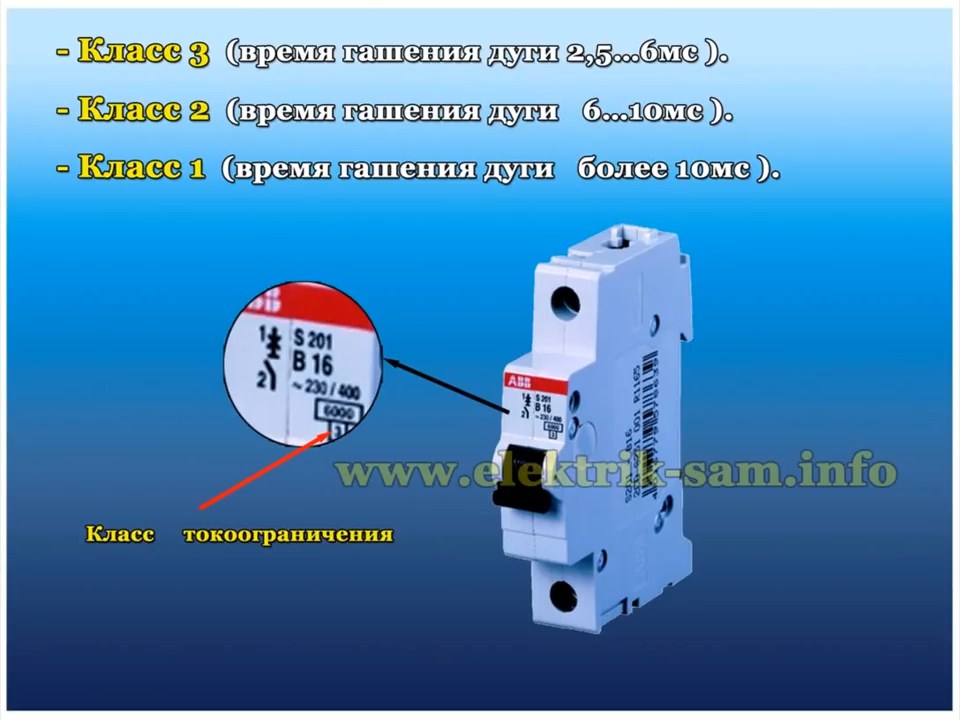 Задание 5 
Отразить определение в таблице 2 «Характеристики автоматических
 выключателей»
КЛАСС ТОКООГРАНИЧЕНИЯ(обозначения в маркировке)
ПРИМЕР МАРКИРОВКИ АВТОМАТИЧЕСКОГО ВЫКЛЮЧАТЕЛЯ ПО ГОСТ Р  50345-2010
Задание:
Заполнить таблицу 4 в рабочем листе: Расшифровать характеристики индивидуальных образцов АВ:
Серия аппарата
Диапазон тока мгновенного расцепления (время-токовая характеристика)
Номинальный ток, А
Номинальное напряжение
Номинальная наибольшая отключающая способность (предельно допустимые величины токов отключения при коротком замыкании)
Класс токоограничения
Условное графическое изображение
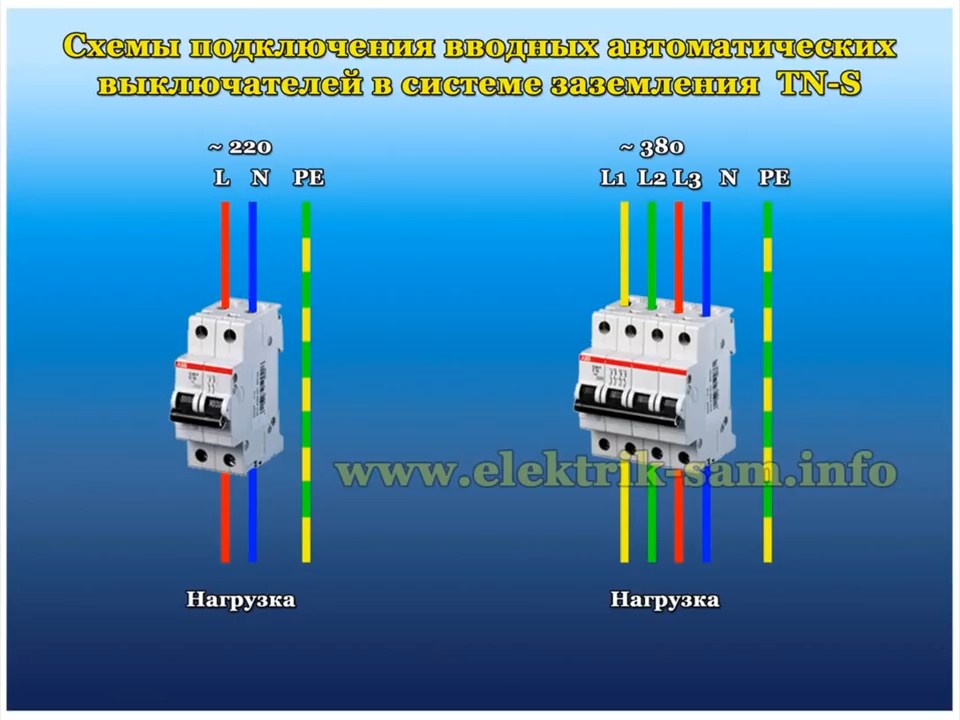 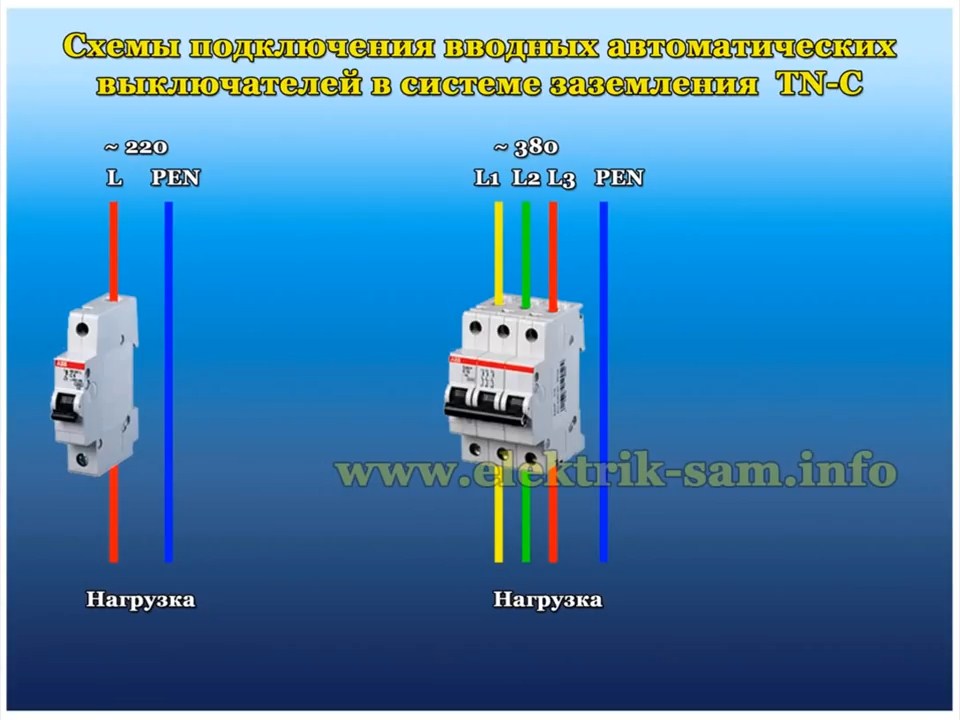 РЕКОМЕНДАЦИИ ПО ВЫБОРУ АВТОМАТИЧЕСКИХ ВЫКЛЮЧАТЕЛЕЙ
Подведение итогов занятия
Тема: Автоматические выключатели
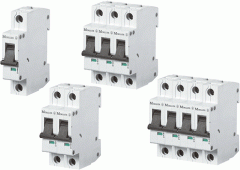 КОНТРОЛЬНЫЕ ВОПРОСЫ по теме «Автоматические выключатели»
1. Какую роль в электрической цепи выполняют автоматические выключатели?
АВ обеспечивают включение и отключение электрической цепи, защиту кабелей, проводов и электрических приборов от токов перегрузки и от токов короткого замыкания.
2. Из каких основных элементов состоят автоматы?
Основные элементы АВ: электромагнитный расцепитель; биметаллический (тепловой ) расцепитель; дугогасящая камера
3. Когда срабатывает тепловой расцепитель?
Тепловой расцепитель  срабатывает при повышении температуры биметаллической пластины
4. Для чего необходима дугогасительная камера?
Дугогасительная камера  необходима для защиты контактов при размыкании под нагрузкой
5. Какой элемент автоматического выключателя обеспечивает быстродействие всего устройства?
Быстродействие всего устройства  обеспечивает электромагнитный расцепитель
6. Что отражает время-токовая характеристика автоматического выключателя?
Зависимость времени срабатывания автомата от силы тока, протекающего через автомат
ТЕСТ
«Автоматические
 выключатели»
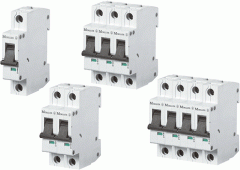 Правильные варианты ответов
Критерии оценок:
Оценка «5» - ошибок нетОценка «4» - 1 ошибкаОценка «3» - 2 ошибкиОценка «2» - 4-5 ошибок (не справился с заданием)
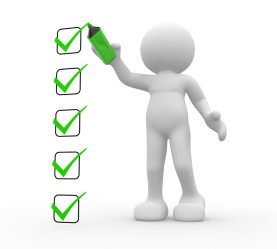 ДОМАШНЕЕ ЗАДАНИЕ:1 уровень (оценка «3») Составить конспект «Основные элементы АВ»2 уровень (оценка «4») Подготовить презентацию на тему «Автоматические выключатели»3 уровень (оценка «5») Составить тест из 10 вопросов и кроссворд по теме: «Автоматические выключатели»